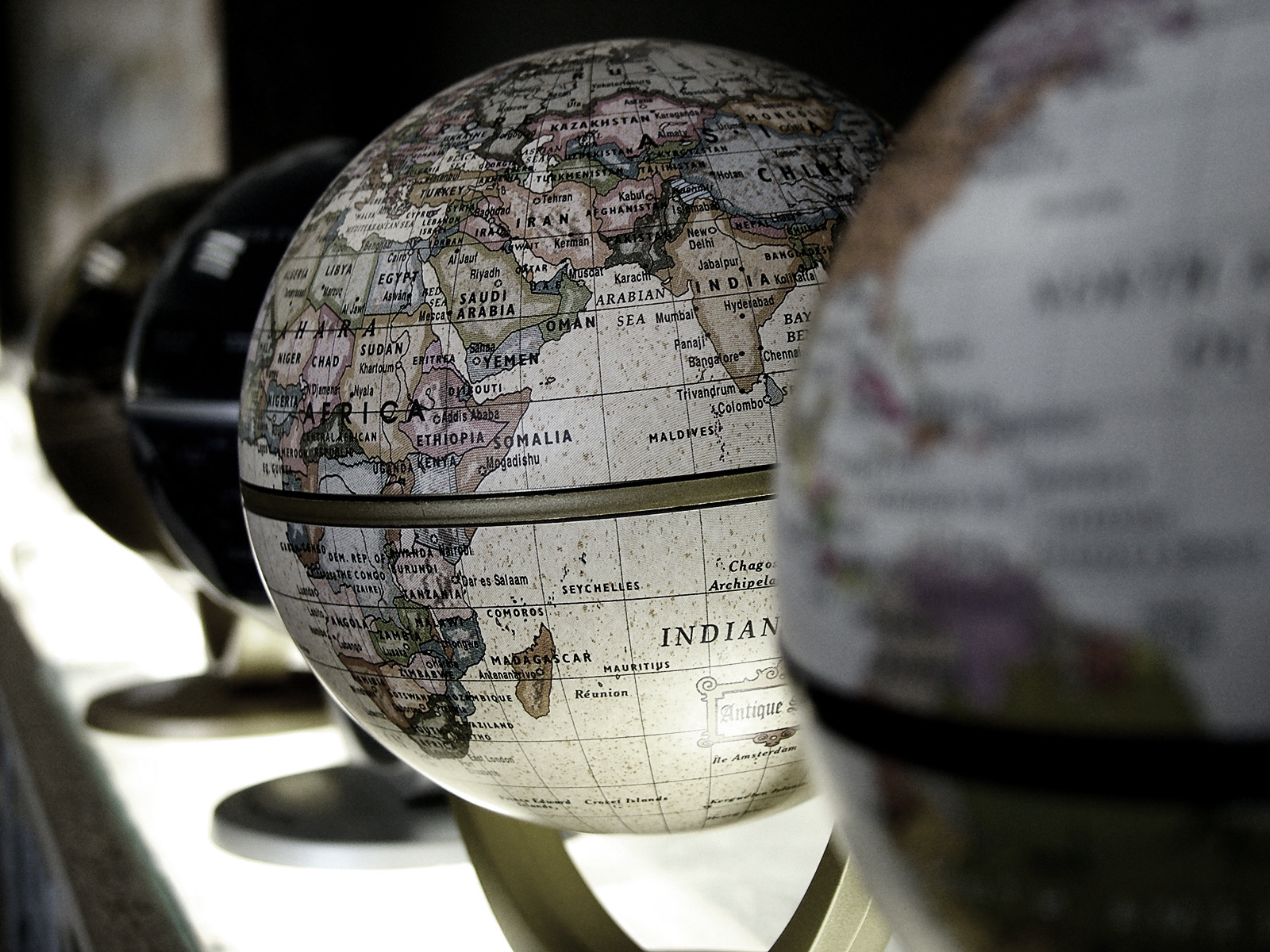 Political Geography
Asst. Prof. Merve ALTUNDAL ÖNCÜ
1. The Power Analysis Approach
It is commonly used by non-geographers. Some are define geography as one of the several power resources in international relations. One such study, for example, divides national power into five components: - geographic, economic, political, sociological and military.
A fully geographic approach would make an inventory of pertinent categories and relates this inventory to politically significant phenomena:
The physical environment (landforms, climate, soils, vegetation, water bodies etc.) 
Movement (the directional flow of transportation and communication of goods, people and ideas)
Raw materials, semi-finished and finished goods(employed and potential, in both time and space terms)
Population (in its various characteristics, particularly qualitative and ideological) 
The body politic (its various administrative forms, ideals, and goods in their aerial expression, such as county, state, national and international block frameworks)
2. The Historical Approach
Historical geography has as its focus on the past, both for the sake of understanding the past better and for analysing current problems. 
While much that now exists can only be understood in terms of what existed in the past, most studies in historical geography have their greatest value in explaining the past. 
To rely upon them as guides to projecting political roles and activities of states today can prove fruitless and even misleading.
3. The Morphological Approach
It is a descriptive and interpretative analysis of the external and internal structure of the state area as a geographic object. 
The external morphological attributes include size, shape, location and boundaries and internal morphological subdivisions include core areas, the capital, and cultural regions and so on. 
This approach studies political areas according to their form that are their patterns and structural features.
4. The Functional Approach
The functional approach is concerned with the functioning of an area as a political unit. Every political unit has subordinate areas of organisation, each with its own governmental functions. 
These subordinate areas must have stronger political associations with the state than with one another or with outside state. 
For the state to function properly it must have unity, homogeneity, coherence, and viability which are basic requirements for such unity. 
Viability of the state is related, to not only domestic economic considerations, but economic, strategic, and political relations with other states.
5. The Behavioral Approach
Behaviour refers to the sequence of interrelated biological and mental operations by which an organism responds to stimuli.
i) Individual behaviour- one man’s behaviour.
ii) Aggregate behaviour includes such types as mass, group, institutional, and international behaviour.
iii) Spatial behaviour indicates cases where the various attributes of space enter into behavioural process as salient and independent variables. The perception and attitudes toward foreign countries among political decision-makers may well affect foreign policy. 
iv) Territorial behaviour- the propensity to possess, occupy, and defend a particular portion of spacerefers to the spatial patterns of behaviour, in which each occurrences can be located by geographical coordinates and the resulting pattern can be analysed.
6. The Systematic Approach
It is derived from general systems theory. 
The essence of general systems theory is that its focus is a system of interrelated objects (persons or things), which enter the system or framework as inputs, exit as outputs, and interact within it as elements that feed or flow internally. 
The emphasis is on the unity or the wholeness of the framework. 
Systems, into which new elements enter and from which elements leave, are open systems, in contrast to the closed ones which function through the internal generating of energy.